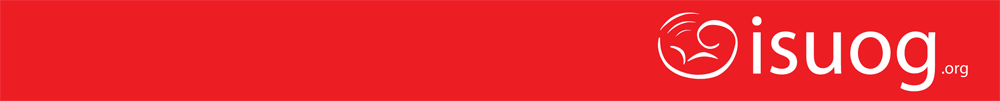 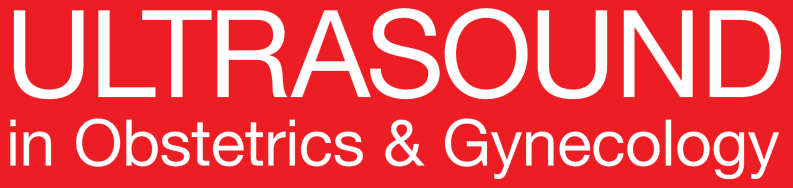 UOG Journal Club: Junio 2019
Ultrasonido de rutina a las 32 vs 36 semanas de gestación: predicción de neonatos pequeños para edad gestacional

A. CIOBANU, N. KHAN, A. SYNGELAKI, R. AKOLEKAR and K. H. NICOLAIDES

Volumen 53, Numero 6
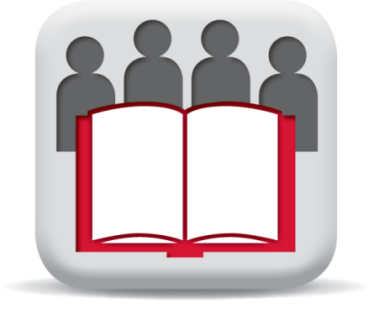 Slides de Journal Club preparadas por Dr Alessandra Familiari (Editor de UOG para practicantes)

Traducido por Dr Ruben D. Fernandez Jr.
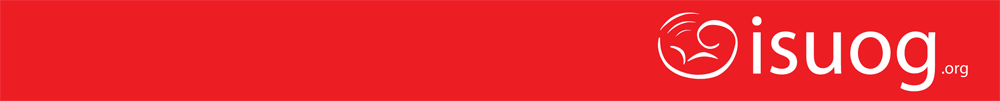 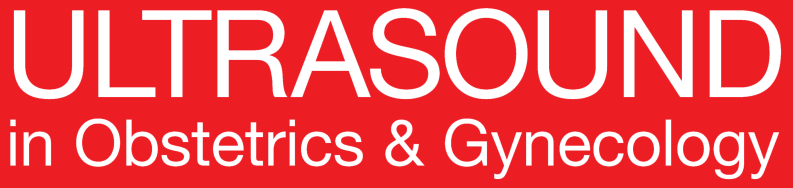 Ultrasonido de rutina a las 32 vs 36 semanas de gestación: predicción de neonatos pequeños para edad gestacional 
Ciobanu et al., UOG 2019
Introducción
Existe una incertidumbre sobre cual es el mejor abordaje para identificar fetos pequeños para edad gestacional (SGA) debido a:

Rango amplio de tablas para el tamaño fetal y peso al nacer.

Controversia en la evaluación ultrasonográfica universal vrs selectiva basado en factores de riesgo maternos y los resultados de palpación abdominal o medición serial de altura sínfisis púbica – fondo uterino.

Falta de datos consistentes en el desempeño de EFW (peso estimado fetal) vrs AC (circunferencia abdominal) para la predicción de un neonato.
Datos limitados para el tiempo optimo de la evaluación ultrasonográfica universal de tercer trimestre a las 32 vrs 36 semanas de gestación
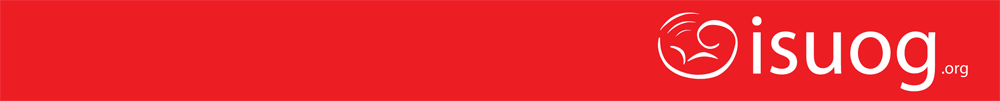 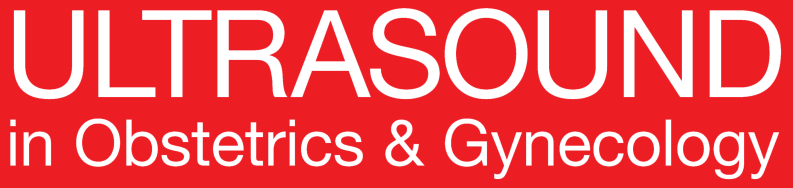 Ultrasonido de rutina a las 32 vs 36 semanas de gestación: predicción de neonatos pequeños para edad gestacional 
Ciobanu et al., UOG 2019
Objetivo del estudio
Evaluar y comparar el desempeño de la valoración rutinaria ultrasonográfica de EFW y AC fetal a las 31 + 0 a 33 + 6 y 35 + 0 a 36 + 6 semanas de gestación en la predicción de un neonato nacido con SGA dentro de 2 semanas y a cualquier etapa después de la evaluación.
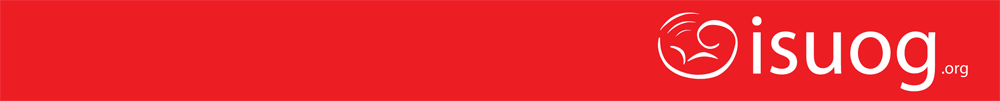 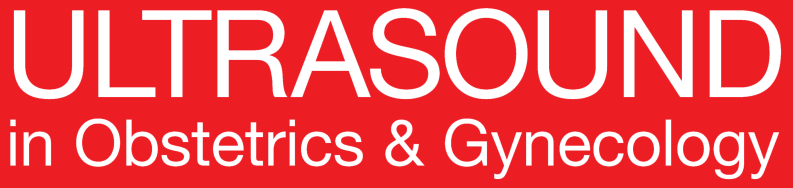 Ultrasonido de rutina a las 32 vs 36 semanas de gestación: predicción de neonatos pequeños para edad gestacional 
Ciobanu et al., UOG 2019
Métodos
Estudio prospectivo de:
- 21 989 embarazos únicos que se realiza evaluación ultrasonográfica rutinaria a las 31 + 0 to 33 + 6 semanas. 
- 45 847 embarazos únicos que se realiza evaluación ultrasonográfica rutinaria a las 35 + 0 to 36 + 6 semanas.
Se registraron características demográficas maternas e historia medica.
A la visita de tercer trimestre, un examen ultrasonográfico de anatomía fetal y medición de HC, AC y FL se realizaron para calcular EFW usando la formula de Hadlock et al.. 
Fueron excluidos embarazos con aneuploidias y anormalidad fetal mayor.
Medidas de resultado
Parto de un neonato con peso al nacer < 10mo o < 3er percentil para edad gestacional.
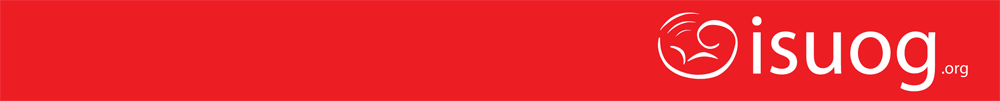 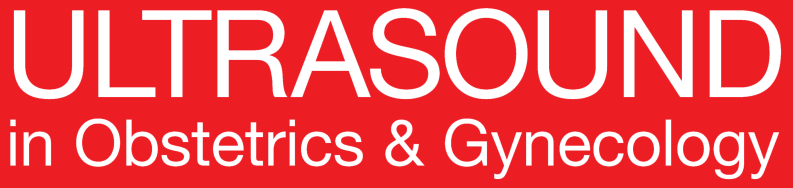 Ultrasonido de rutina a las 32 vs 36 semanas de gestación: predicción de neonatos pequeños para edad gestacional 
Ciobanu et al., UOG 2019
Resultados
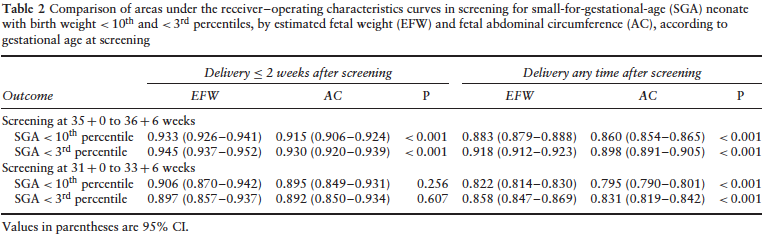 La AUCs en la evaluación de EFW para un neonato SGA con peso al nacer < 10mo y < 3er percentil, evacuado dentro 2 semanas y a cualquier etapa después de la evaluación a las 35 + 0 a 36 + 6 semanas de gestación fue significativamente mayor que la AUCs a las 31 + 0 a 33 + 6 semanas.

En ambos 35 + 0 a 36 + 6 y 31 + 0 a 33 + 6 semanas de gestación, el desempeño predictivo para un neonato SGA con peso al nacer < 10mo y < 3er percentil nacido a cualquier etapa después de la evaluación fue significativamente mayor usando EFW Z-score que AC Z-score.
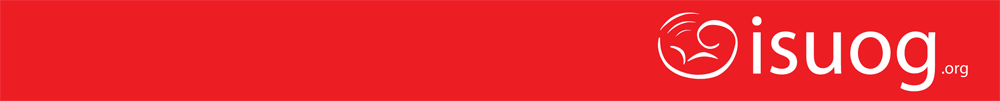 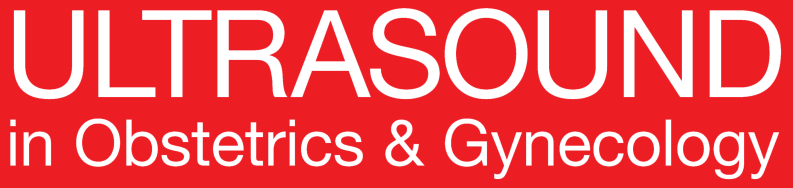 Ultrasonido de rutina a las 32 vs 36 semanas de gestación: predicción de neonatos pequeños para edad gestacional 
Ciobanu et al., UOG 2019
Resultados
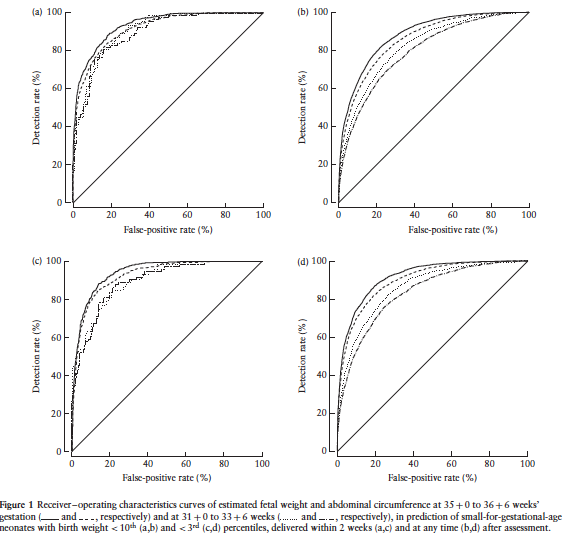 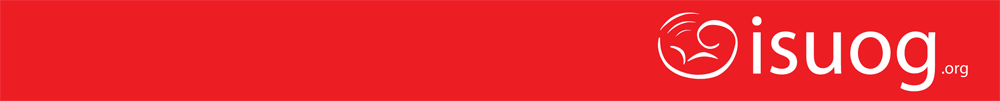 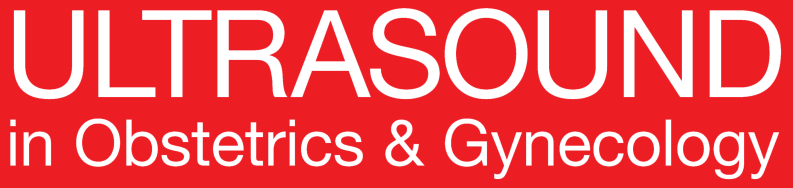 Ultrasonido de rutina a las 32 vs 36 semanas de gestación: predicción de neonatos pequeños para edad gestacional 
Ciobanu et al., UOG 2019
Resultados
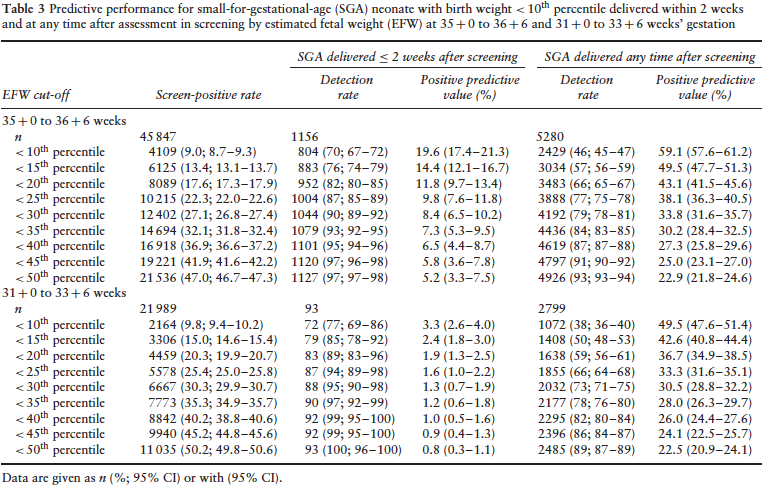 Evaluación por EFW < 10mo percentil a las 35 + 0 a 36 + 6 semanas previsto 70% y 84% de neonatos con peso al nacer < 10mo y < 3er percentil, respectivamente, nacidos dentro de 2 semanas después de la evaluación, y los valores respectivos para neonatos nacidos a cualquier etapa después de la evaluación fue de 46% y 65%.
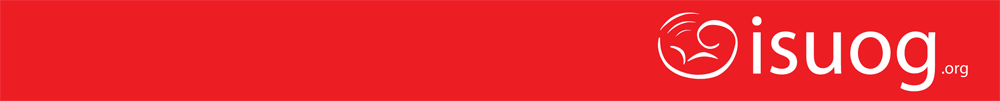 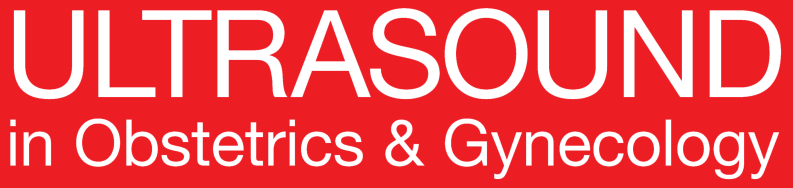 Ultrasonido de rutina a las 32 vs 36 semanas de gestación: predicción de neonatos pequeños para edad gestacional 
Ciobanu et al., UOG 2019
Resultados
Predicción de > 85% de neonatos SGA con peso al nacer < 10mo percentil nacido a cualquier etapa después de la evaluación a las 35 + 0 a 36 + 6 semanas de gestación requiere el uso de EFW < 40ta percentil. 

Evaluación a este percentil de corte predijo 95% y 99% de neonatos con peso al nacer < 10mo y < 3er percentiles, respectivamente, nacidos dentro de 2 semanas después de la evaluación, y los valores respectivos para neonatos nacidos en cualquier etapa después de la evaluación fue de 88% y 94%.
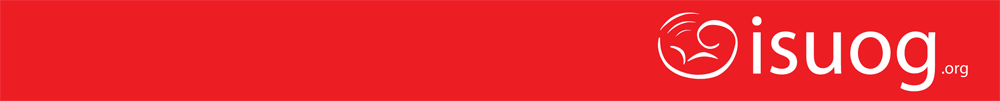 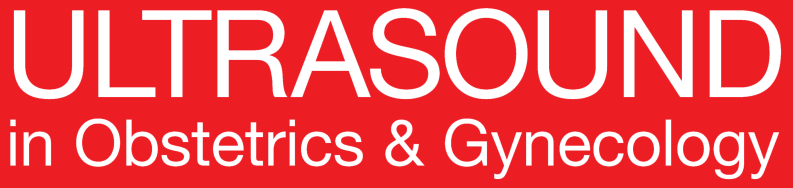 Ultrasonido de rutina a las 32 vs 36 semanas de gestación: predicción de neonatos pequeños para edad gestacional 
Ciobanu et al., UOG 2019
Discusión
El desempeño predictivo para un neonato SGA de la valoración ultrasonográfica rutinaria durante el tercer trimestre es mayor si:
El ultrasonido se realiza a las 35 + 0 a 36 + 6 mas que a las 31 + 0 a 33 + 6 semanas de gestación;
El método de evaluación es EFW mas que el AC fetal;
La medida de resultado es el peso al nacer < 3er mas que < 10mo percentil;
Parto ocurre dentro de las 2 semanas mas que a cualquier etapa después de la evaluación. 

Predicción de neonato SGA por EFW < 10mo percentil es modesta y la  predicción de > 85% de los casos a las 35 + 0 a 36 + 6 semanas de gestación necesita el uso de EFW < 40ta  percentil.
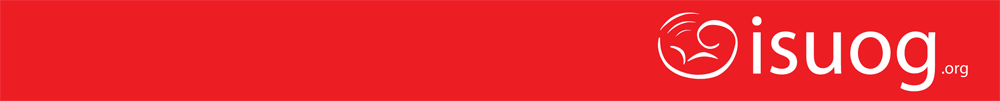 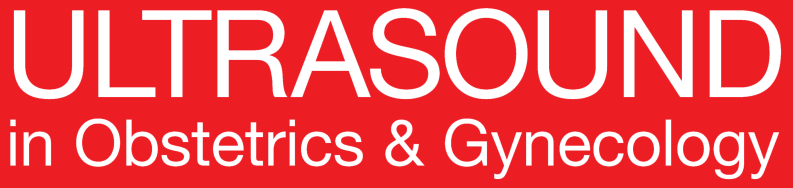 Ultrasonido de rutina a las 32 vs 36 semanas de gestación: predicción de neonatos pequeños para edad gestacional 
Ciobanu et al., UOG 2019
Fortalezas y limitaciones
Evaluación de una gran población de mujeres embarazadas que atienden a valoración rutinaria de crecimiento fetal y bienestar ya sea a las 31 + 0 a 33 + 6 o 35 + 0 a 36 + 6 semanas.

Una limitacion del estudio es que no fue un estudio aleatorizado.
Conclusion
El desempeño predictivo para un neonato SGA en el examen ultrasonográfico rutinario durante el tercer trimestre es mayor si la evaluación  se realiza a las 35 + 0 a 36 + 6 semanas de gestación, pero la predicción de un neonato SGA por EFW < 10mo percentil es modesta y la predicción de > 85% de los casos a las 35 + 0 a 36 + 6 semanas necesita el uso de EFW < 40ta percentil para seleccionar el grupo que necesita seguimiento posterior.
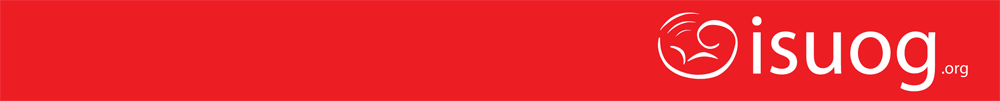 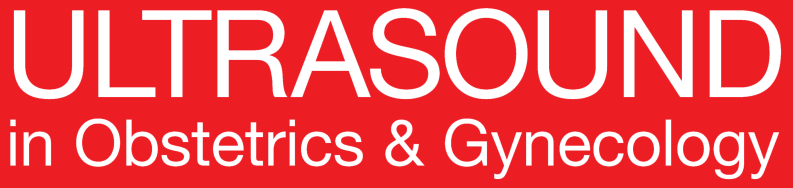 Ultrasonido de rutina a las 32 vs 36 semanas de gestación: predicción de neonatos pequeños para edad gestacional 
Ciobanu et al., UOG 2019
Puntos de discusión
Esta estrategia reduce los resultados neonatales adversos relacionados con la condición SGA? 

Estudios futuros deben de investigar métodos potenciales para reducir la tasa de falso positivos en el grupo con EFW < 40ta percentil: puede la velocidad de crecimiento fetal o parámetros de Doppler fetal tener algún rol en este subgrupo?

Para un neonato nacido SGA dentro de las 2 semanas después de la evaluación a las 31 + 0 a 33 + 6 semanas, no hubo diferencia significativa en el desempeño predictivo entre EFW y AC fetal: debemos considerar que para SGA “temprano” ambos parámetros son igualmente efectivos y para SGA “tardío” EFW es la mejor herramienta que tenemos para identificar fetos con riesgo de resultado adverso?